Pronoms personnels
sujet OU complément
Deux fonctions à distinguer
SUJETou COMPLÉMENT
Qui fait l’action ?
Qu’est-ce qu’un pronom ?
Pronom
Pronom
différent suivant la fonction dans la phrase
IL           LUI
Dans d’autres langues
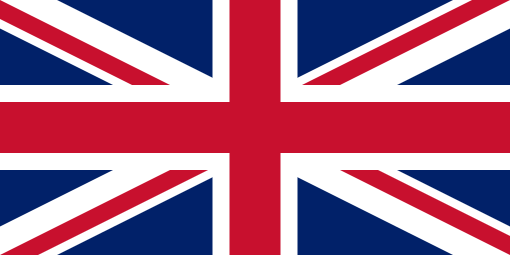 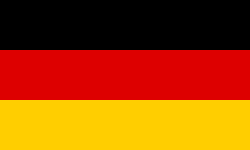 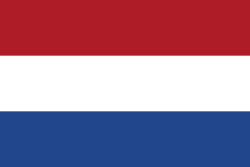 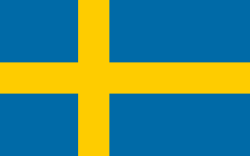 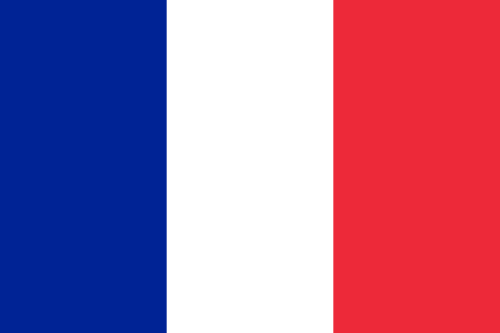 SUJET
Le pronom personnel sujet
RAPPEL
Le son
[ə]
ne peut pas être accentué
On emploie un sujet accentué :
- par contraste (dans deux propositions de structure identique)
- après le 2e élément de la comparaison
On les connait déjà
COMPLÉMENT
Le pronom personnel complément
RAPPEL
Le son
[ə]
ne peut pas être accentué
On emploie la forme accentuée :
en fin de proposition/phrase
après une préposition
Pronominaliser une chose
Pronominaliser une chose [1]
Une chose en « DE » peut être masculin OU féminin

je le sais 
j’emploie « HEM » ou « HAAR »

je ne le sais pas 
j’emploie « DIE »
Les Néerlandais emploient le masculin pour tout : « HEM »
Je préconise d’employer « DIE »
Pronominaliser une chose [2]
JAMAIS après une PRÉPOSITION
J’emploie un adverbe pronominal : ER + préposition
Pronominaliser une chose [3]
au pluriel

pour les personnes 
« HEN »
pour les choses 
« ZE »
En Belgique, on a tendance à aussi employer « ze » pour les personnes
Pronominaliser un CIV/COI* au pluriel
*CIV/COI = complément indirect du verbe/complément d’objet indirect
À QUI ?
QUOI ?
Pronominaliser un complément indirect
au pluriel

« HUN »
Complément indirect
Complément direct
Exemples
Le determinant possessif
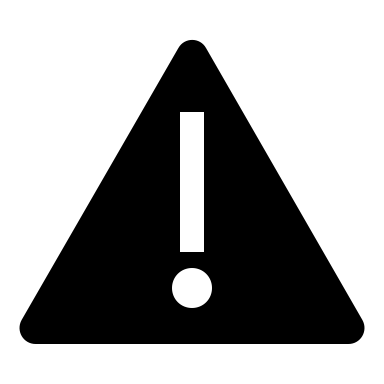 NE PAS CONFONDRE UN DÉTERMINANT (qui introduit un nom)
AVEC UN PRONOM (qui remplace un nom/groupe nominal)
Le déterminant possessif
Indique la possession
Introduit un nom
Différent d’un pronom !!!
RAPPEL
Le son
[ə]
ne peut pas être accentué